CSE110A: CompilersApril 6, 2022
The dog ran across the park
ARTICLE
ARTICLE
NOUN
VERB
PREPOSITION
NOUN
Topics: 
Finishing regular expressions

Using regular expression’s in scanners
Exact match scanner
Start-of-string Scanner
Named group matcher
Announcements
HW 1 is released
By the end of today you should have most of what you need
We will discuss token actions on Friday which you will need for keywords
We’ve updated the spec once, there are likely more issues, please let us know!

Due April 18 by midnight

We have office hours this week; come see us!

Let us know any feedback you have about the assignments; they are new!
Announcements
My office hours:
Thursday, 3 - 5 PM
Sign-up sheet goes live around noon
10 minute slots

Other office hours:
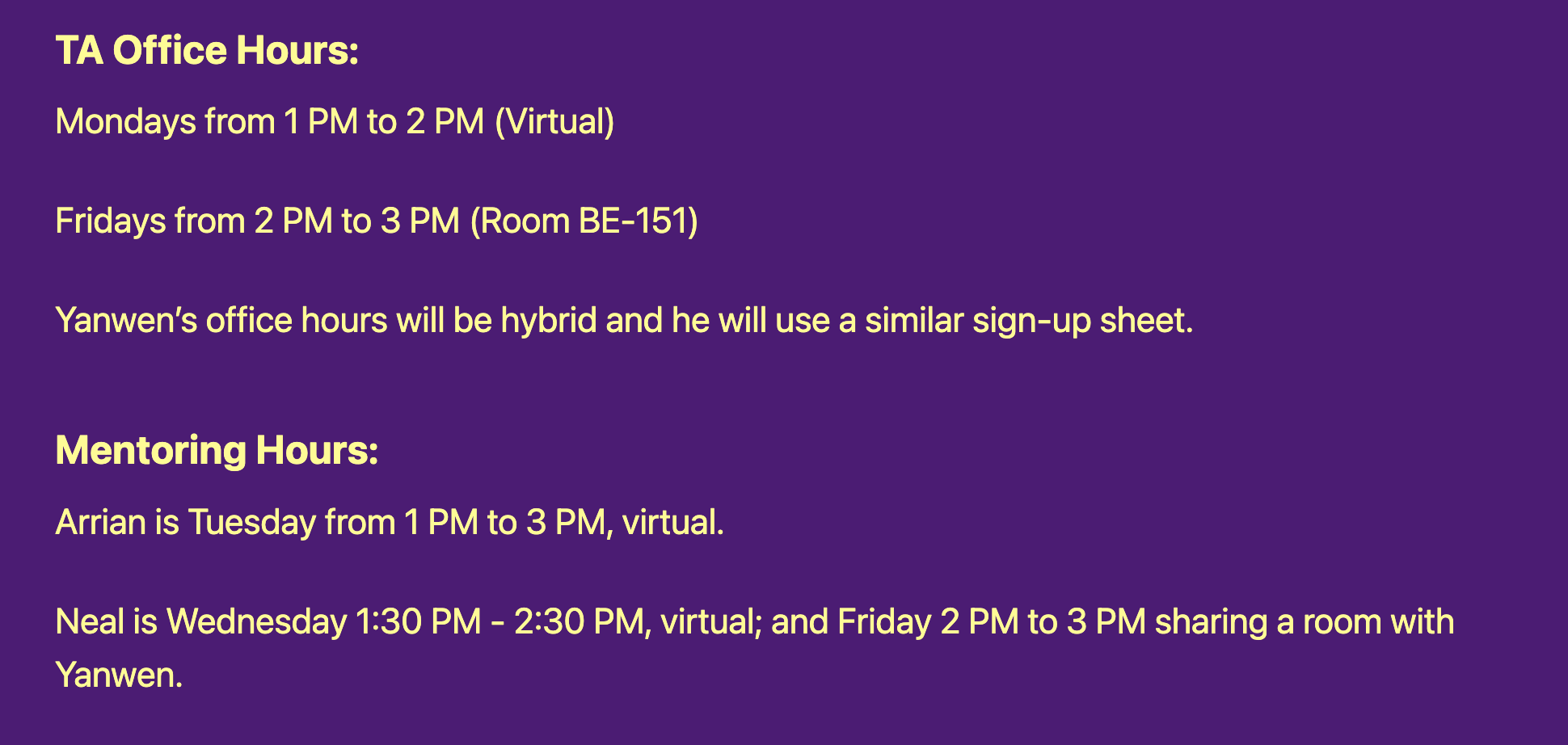 Announcements
Please enroll in Piazza!
Only 50 students are enrolled. There are ~68 students in the class. People are asking good clarification questions that will help you

Docker instructions are on the website. Let us know ASAP if you have issues
Announcements
Homework clarifications
For part 1
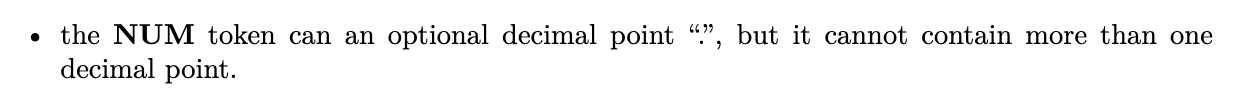 Any sequence of digits with a . anywhere in it
Announcements
Homework clarifications
For part 2 - which feeds into part 3,4
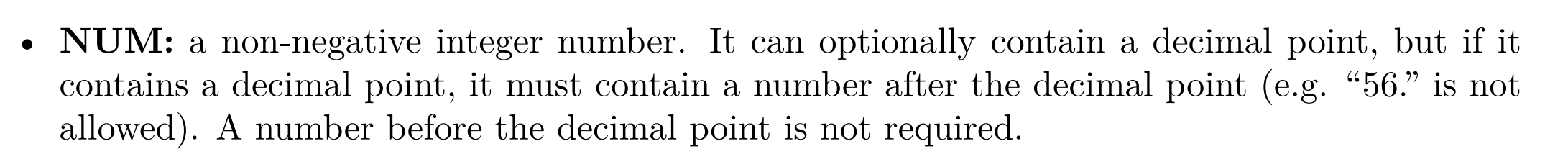 Quiz
Integer RE
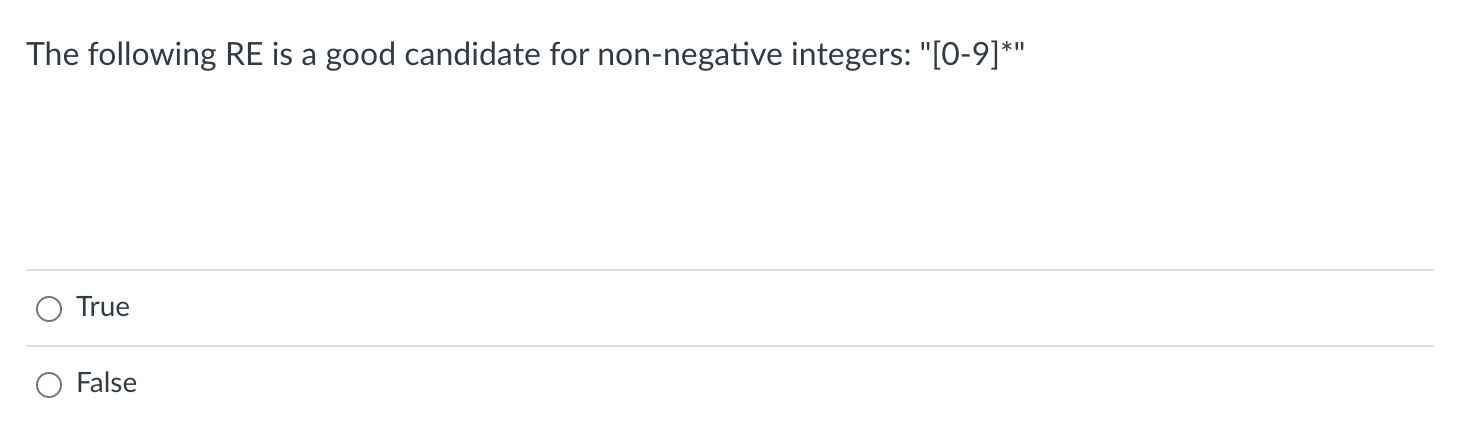 Integer RE
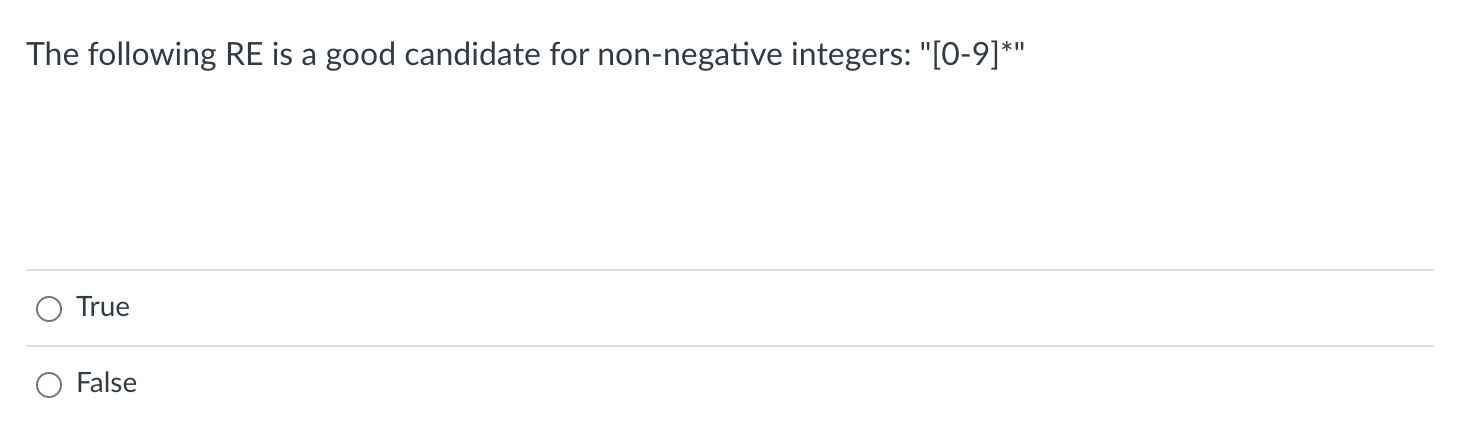 Does the ”” match the RE?
Fundamental RE operators
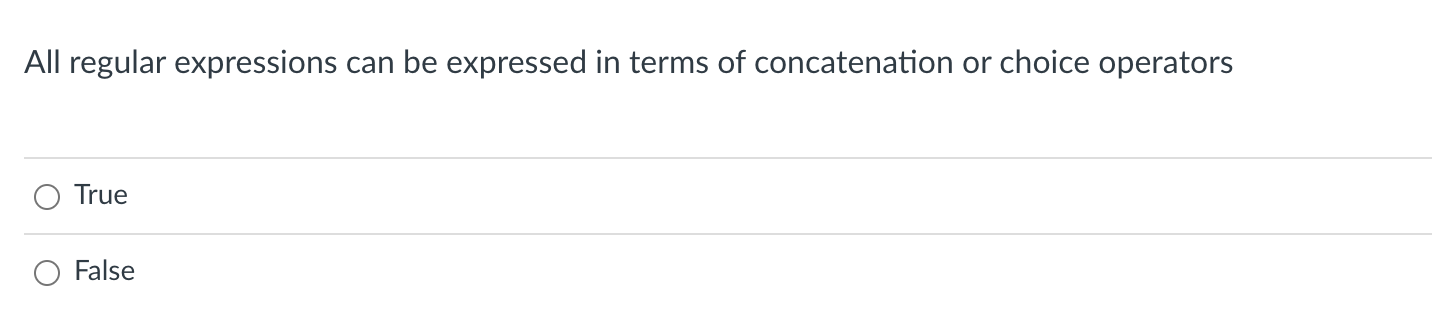 Fundamental RE operators
Fundamental RE operators are:
Concatenate: put the regexes next to each other
“|” : Choice: one or the other
“*” : Repeat: 0 or more copies

Practically:
a* roughly is the same as “” | “a” | “aa” | “aaa” ...
in theory, REs can accept strings of arbitrary length (not infinite strings though).
in practice, strings have a reasonable bound. Repeat (*) is a good abstraction though!
RE examples
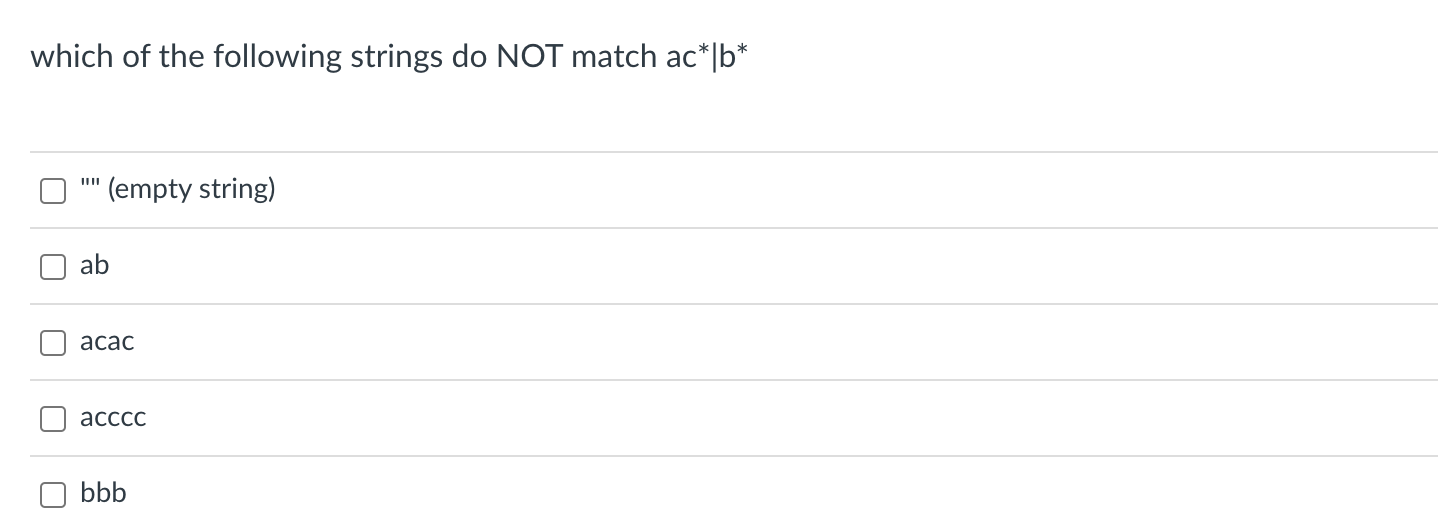 RE examples
ac*|b*
“”
“ab”
“acac”
“acccc”
“bbb”
Let’s work through them
RE experiences
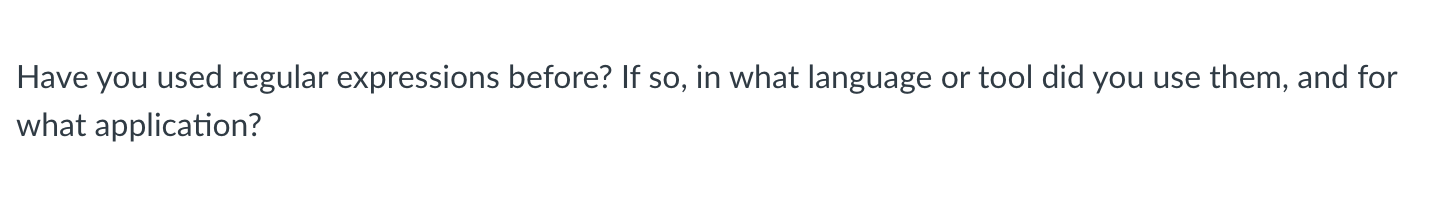 Review
Some syntactic sugar and useful interfaces
Regular expressions
strict repeat operator: +

one or more repeats (the * operator is 0 or more repeats)

derivation: “r+” = “rr*”

Let’s revisit binary numbers and decimal numbers

“(0|1)+”
Regular expressions
Ranges:
digits [0-9]
alpha [a-z], [A-Z]

Derivation: [0-9] = ”1|2|3|4|5|6|7|8|9”

Lets try C style IDs: “[a-zA-Z][0-9a-zA-Z]*”

Hexadecimal numbers: “0x[0-9a-fA-F]+”
Regular expressions
optional operator ?
optional characters

“r?” = “|r”

Example: “ab?”

Let’s do simple floating point numbers: “[0-9]+(\.[0-9]+)?”
Regular expressions
any character ‘.’

example using email (this is probably too general!)

”.*@.*\.com”
Using REs
What if we want either the domain or user name from the email?

We can use groups!
use ()s to deliminate groups

”(.*)@(.*\.com)”

Index the resulting object with [1] and [2] to get to the user name and domain respectively
Using REs
you can give groups id names rather than using indices

“(?P<name>.+)@(?P<domain>.+\.com)”
Review
Why do we want REs?
Naïve Scanner
simple string stream, peek/eat model
class NaiveScanner:
    def token(self):
       ...
       if self.ss.peek_char() in NUMS:
            value = ""
            while self.ss.peek_char() in NUMS:
                value += self.ss.peek_char()
                self.ss.eat_char()
            return ("NUM", value)
ID     = [characters]
NUM    = [numbers]
ASSIGN = ”=“
PLUS   = “+”
MULT   = “*”
IGNORE = [“ “]
Shortcomings of Naïve scanner
IDs with numbers in them?
x1, y1, etc.
how would you solve?

Numbers with a decimal point in them?
4.5, 9999.99998
how would you solve this?

Two character operators:
++, +=
how would you solve this?
We need a new token definition language
Can we express these tokens using REs?
ARTICLE          =  {The, A, My, Your}
NOUN             =  {Dog, Car, Computer}
VERB               =  {Ran, Crashed, Accelerated}
ADJECTIVE      =  {Purple, Spotted, Old}
Tokens
Tokens Definitions
Can we express these tokens using REs? Yes!
ARTICLE          =   “The|A|Mine|Your”
NOUN             =  “Dog|Car|Computer”
VERB               =   “Ran|Crashed|Accelerated”
ADJECTIVE      =  “Purple|Spotted|Old”
Tokens
Tokens Definitions
Let’s write our tokens as regular expressions
For our simple programming language
ID     = [characters]
NUM    = [numbers]
ASSIGN = ”=“
PLUS   = “+”
MULT   = “*”
IGNORE = [“ “, “\n”]
Let’s write our tokens as regular expressions
For our simple programming language
ID     = [characters]
NUM    = [numbers]
ASSIGN = ”=“
PLUS   = “+”
MULT   = “*”
IGNORE = [“ “, “\n”]
ID     = “[a-z]+”
NUM    = “[0-9]+”
ASSIGN = ”=“
PLUS   = “+”
MULT   = “*”
IGNORE = “ |\n”
Some benefits of REs? Let’s try adding some extensions:
Let’s write our tokens as regular expressions
For our simple programming language
ID     = [characters]
NUM    = [numbers]
ASSIGN = ”=“
PLUS   = “+”
MULT   = “*”
IGNORE = [“ “, “\n”]
ID     = “[a-z]+”
NUM    = “[0-9]+”
ASSIGN = ”=“
PLUS   = “+”
MULT   = “*”
IGNORE = “ |\n”
Some benefits of REs? Let’s try adding some extensions:* increment operator?
* digits in IDs?
Finishing up last lecture
A few final thoughts:
RE examples
What can REs not do?

Nested structures, such as parathesis matching:
Try doing arithmetic expressions
You will not be able to match ()s

Classical example: REs cannot capture same number of repeats:
A{N}B{N}

REs cannot parse HTML!!!
One of the most upvoted answers on stackoverflow!
https://stackoverflow.com/questions/1732348/regex-match-open-tags-except-xhtml-self-contained-tags/1732454#1732454
How to implement an RE matcher?
Overview: first you have to parse the RE...
Chicken and egg problem 
The language of REs is not a regular language. It is context sensitive (because it has ()s)

But once you can parse the RE, there are several options
How to implement an RE matcher?
parsing with derivatives
We discuss this in CSE211
Elegant solution, but difficult to make fast

Convert to an automata
Learn more about this CSE103
A cool website
https://ivanzuzak.info/noam/webapps/fsm_simulator/
New material for today
Using RE matchers to build scanners
Exact match (EM) scanners
Start-of-string (SOS) scanners
named group (NG) scanners
New material for today
Using RE matchers to build scanners
Exact match (EM) scanners
Start-of-string (SOS) scanners
named group (NG) scanners
The problem
How do we move from an RE match to performing lexical analysis on a string
ID     = “[a-z]+”
NUM    = “[0-9]+”
ASSIGN = ”=“
PLUS   = “+”
MULT   = “*”
IGNORE = “ |\n”SEMI   = “;”
“variable = 50 + 30 * 20;”
The problem
How do we move from an RE match to performing lexical analysis on a string
ID     = “[a-z]+”
NUM    = “[0-9]+”
ASSIGN = ”=“
PLUS   = “+”
MULT   = “*”
IGNORE = “ |\n”SEMI   = “;”
“variable = 50 + 30 * 20;”
[(ID, “variable”), (ASSIGN, “=“), (NUM, “50”), (PLUS, “+”), (NUM, “30”),
 (MULT, “*”), (NUM, ”20”), (SEMI, “;”)]
The problem
How do we move from an RE match to performing lexical analysis on a string
Do these match?
ID     = “[a-z]+”
NUM    = “[0-9]+”
ASSIGN = ”=“
PLUS   = “+”
MULT   = “*”
IGNORE = “ |\n”SEMI   = “;”
“variable = 50 + 30 * 20;”
[(ID, “variable”), (ASSIGN, “=“), (NUM, “50”), (PLUS, “+”), (NUM, “30”),
 (MULT, “*”), (NUM, ”20”), (SEMI, “;”)]
The problem
How do we move from an RE match to performing lexical analysis on a string
Do any of the tokens match?
ID     = “[a-z]+”
NUM    = “[0-9]+”
ASSIGN = ”=“
PLUS   = “+”
MULT   = “*”
IGNORE = “ |\n”SEMI   = “;”
“variable = 50 + 30 * 20;”
[(ID, “variable”), (ASSIGN, “=“), (NUM, “50”), (PLUS, “+”), (NUM, “30”),
 (MULT, “*”), (NUM, ”20”), (SEMI, “;”)]
The problem
How do we move from an RE match to performing lexical analysis on a string
What if we start “peeking” characters
ID     = “[a-z]+”
NUM    = “[0-9]+”
ASSIGN = ”=“
PLUS   = “+”
MULT   = “*”
IGNORE = “ |\n”SEMI   = “;”
“variable = 50 + 30 * 20;”
[(ID, “variable”), (ASSIGN, “=“), (NUM, “50”), (PLUS, “+”), (NUM, “30”),
 (MULT, “*”), (NUM, ”20”), (SEMI, “;”)]
The problem
How do we move from an RE match to performing lexical analysis on a string
Match!
ID     = “[a-z]+”
NUM    = “[0-9]+”
ASSIGN = ”=“
PLUS   = “+”
MULT   = “*”
IGNORE = “ |\n”SEMI   = “;”
“variable = 50 + 30 * 20;”
[(ID, “variable”), (ASSIGN, “=“), (NUM, “50”), (PLUS, “+”), (NUM, “30”),
 (MULT, “*”), (NUM, ”20”), (SEMI, “;”)]
The problem
How do we move from an RE match to performing lexical analysis on a string
Match! (ID, “v”)
ID     = “[a-z]+”
NUM    = “[0-9]+”
ASSIGN = ”=“
PLUS   = “+”
MULT   = “*”
IGNORE = “ |\n”SEMI   = “;”
“variable = 50 + 30 * 20;”
[(ID, “variable”), (ASSIGN, “=“), (NUM, “50”), (PLUS, “+”), (NUM, “30”),
 (MULT, “*”), (NUM, ”20”), (SEMI, “;”)]
The problem
How do we move from an RE match to performing lexical analysis on a string
Match! (ID, “v”)
but what is the issue?
ID     = “[a-z]+”
NUM    = “[0-9]+”
ASSIGN = ”=“
PLUS   = “+”
MULT   = “*”
IGNORE = “ |\n”SEMI   = “;”
“variable = 50 + 30 * 20;”
[(ID, “variable”), (ASSIGN, “=“), (NUM, “50”), (PLUS, “+”), (NUM, “30”),
 (MULT, “*”), (NUM, ”20”), (SEMI, “;”)]
The problem
How do we move from an RE match to performing lexical analysis on a string
Match! (ID, “v”)
but what is the issue? Not the longest match
ID     = “[a-z]+”
NUM    = “[0-9]+”
ASSIGN = ”=“
PLUS   = “+”
MULT   = “*”
IGNORE = “ |\n”SEMI   = “;”
“variable = 50 + 30 * 20;”
[(ID, “variable”), (ASSIGN, “=“), (NUM, “50”), (PLUS, “+”), (NUM, “30”),
 (MULT, “*”), (NUM, ”20”), (SEMI, “;”)]
The problem
How do we move from an RE match to performing lexical analysis on a string
So what’s our strategy?
ID     = “[a-z]+”
NUM    = “[0-9]+”
ASSIGN = ”=“
PLUS   = “+”
MULT   = “*”
IGNORE = “ |\n”SEMI   = “;”
“variable = 50 + 30 * 20;”
[(ID, “variable”), (ASSIGN, “=“), (NUM, “50”), (PLUS, “+”), (NUM, “30”),
 (MULT, “*”), (NUM, ”20”), (SEMI, “;”)]
New material for today
Using RE matchers to build scanners
Exact match (EM) scanners
Start-of-string (SOS) scanners
named group (NG) scanners
EM Scanner
Start with the whole string, remove one character at the end until a match is found. Then return the lexeme
ID     = “[a-z]+”
NUM    = “[0-9]+”
ASSIGN = ”=“
PLUS   = “+”
MULT   = “*”
IGNORE = “ |\n”SEMI   = “;”
“variable = 50 + 30 * 20;”
EM Scanner
Start with the whole string, remove one character at the end until a match is found. Then return the lexeme
start with the whole string
ID     = “[a-z]+”
NUM    = “[0-9]+”
ASSIGN = ”=“
PLUS   = “+”
MULT   = “*”
IGNORE = “ |\n”SEMI   = “;”
“variable = 50 + 30 * 20;”
EM Scanner
Start with the whole string, remove one character at the end until a match is found. Then return the lexeme
Try to match with all the tokens
start with the whole string
ID     = “[a-z]+”
NUM    = “[0-9]+”
ASSIGN = ”=“
PLUS   = “+”
MULT   = “*”
IGNORE = “ |\n”SEMI   = “;”
“variable = 50 + 30 * 20;”
EM Scanner
Start with the whole string, remove one character at the end until a match is found. Then return the lexeme
Try to match with all the tokens. No match.
start with the whole string
ID     = “[a-z]+”
NUM    = “[0-9]+”
ASSIGN = ”=“
PLUS   = “+”
MULT   = “*”
IGNORE = “ |\n”SEMI   = “;”
“variable = 50 + 30 * 20;”
EM Scanner
Start with the whole string, remove one character at the end until a match is found. Then return the lexeme
Try to match with all the tokens. No match.
Try with one character chopped from back
ID     = “[a-z]+”
NUM    = “[0-9]+”
ASSIGN = ”=“
PLUS   = “+”
MULT   = “*”
IGNORE = “ |\n”SEMI   = “;”
“variable = 50 + 30 * 20;”
EM Scanner
Start with the whole string, remove one character at the end until a match is found. Then return the lexeme
Try to match with all the tokens. No match.
So on
ID     = “[a-z]+”
NUM    = “[0-9]+”
ASSIGN = ”=“
PLUS   = “+”
MULT   = “*”
IGNORE = “ |\n”SEMI   = “;”
“variable = 50 + 30 * 20;”
EM Scanner
Start with the whole string, remove one character at the end until a match is found. Then return the lexeme
Try to match with all the tokens. No match.
So on
ID     = “[a-z]+”
NUM    = “[0-9]+”
ASSIGN = ”=“
PLUS   = “+”
MULT   = “*”
IGNORE = “ |\n”SEMI   = “;”
“variable = 50 + 30 * 20;”
EM Scanner
Start with the whole string, remove one character at the end until a match is found. Then return the lexeme
Try to match with all the tokens. No match.
Where do find a match?
ID     = “[a-z]+”
NUM    = “[0-9]+”
ASSIGN = ”=“
PLUS   = “+”
MULT   = “*”
IGNORE = “ |\n”SEMI   = “;”
“variable = 50 + 30 * 20;”
EM Scanner
Start with the whole string, remove one character at the end until a match is found. Then return the lexeme
we can match id
at this point
ID     = “[a-z]+”
NUM    = “[0-9]+”
ASSIGN = ”=“
PLUS   = “+”
MULT   = “*”
IGNORE = “ |\n”SEMI   = “;”
“variable = 50 + 30 * 20;”
EM Scanner
Start with the whole string, remove one character at the end until a match is found. Then return the lexeme
we can match id
at this point
ID     = “[a-z]+”
NUM    = “[0-9]+”
ASSIGN = ”=“
PLUS   = “+”
MULT   = “*”
IGNORE = “ |\n”SEMI   = “;”
“variable = 50 + 30 * 20;”
Return the lexeme
(ID, “variable”)
EM Scanner
Start with the whole string, remove one character at the end until a match is found. Then return the lexeme
Chop the string
ID     = “[a-z]+”
NUM    = “[0-9]+”
ASSIGN = ”=“
PLUS   = “+”
MULT   = “*”
IGNORE = “ |\n”SEMI   = “;”
“ = 50 + 30 * 20;”
(ID, “variable”)
EM Scanner
Start with the whole string, remove one character at the end until a match is found. Then return the lexeme
Start the process over
ID     = “[a-z]+”
NUM    = “[0-9]+”
ASSIGN = ”=“
PLUS   = “+”
MULT   = “*”
IGNORE = “ |\n”SEMI   = “;”
“ = 50 + 30 * 20;”
(ID, “variable”)
EM Scanner
Start with the whole string, remove one character at the end until a match is found. Then return the lexeme
Start the process over Where is our next match?
ID     = “[a-z]+”
NUM    = “[0-9]+”
ASSIGN = ”=“
PLUS   = “+”
MULT   = “*”
IGNORE = “ |\n”SEMI   = “;”
“ = 50 + 30 * 20;”
(ID, “variable”)
Look at the code
Provided in your homework
EM Scanner
Pros 
Cons
EM Scanner
Pros
Uses an exact RE matcher. Many RE match algorithms are exact!

Cons
SLOW! Each lexeme requires many many many calls to each RE match!
New material for today
Using RE matchers to build scanners
Exact match (EM) scanners
Start-of-string (SOS) scanners
named group (NG) scanners
SOS Scanner
We will use a new RE match function
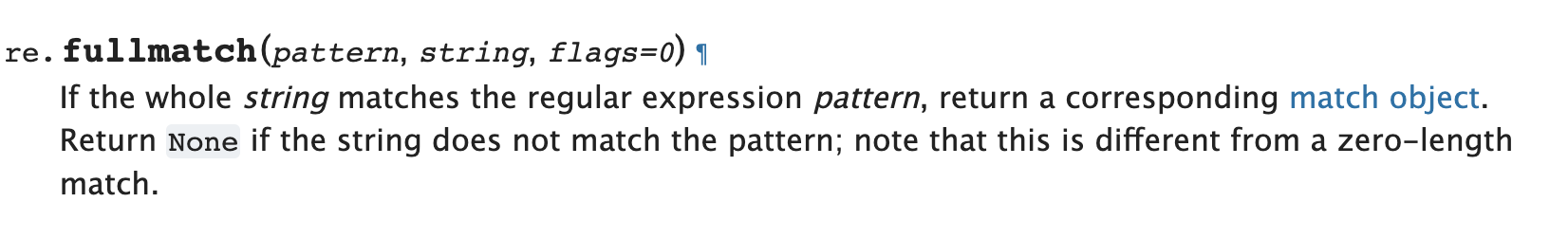 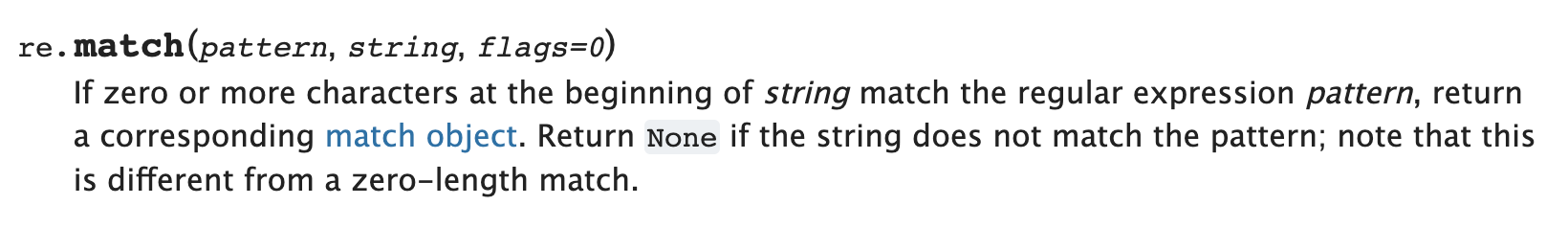 SOS Scanner
The match API gives us a match starting at the beginning of the string
ID     = “[a-z]+”
NUM    = “[0-9]+”
ASSIGN = ”=“
PLUS   = “+”
MULT   = “*”
IGNORE = “ |\n”SEMI   = “;”
“variable = 50 + 30 * 20;”
SOS Scanner
The match API gives us a match starting at the beginning of the string
Feed full string into each token definition
ID     = “[a-z]+”
NUM    = “[0-9]+”
ASSIGN = ”=“
PLUS   = “+”
MULT   = “*”
IGNORE = “ |\n”SEMI   = “;”
“variable = 50 + 30 * 20;”
SOS Scanner
The match API gives us a match starting at the beginning of the string
Feed full string into each token definition
ID     = “[a-z]+”
NUM    = “[0-9]+”
ASSIGN = ”=“
PLUS   = “+”
MULT   = “*”
IGNORE = “ |\n”SEMI   = “;”
“variable = 50 + 30 * 20;”
We get 1 match. We can return the lexeme
(ID, “variable”)
SOS Scanner
The match API gives us a match starting at the beginning of the string
Chop the string
ID     = “[a-z]+”
NUM    = “[0-9]+”
ASSIGN = ”=“
PLUS   = “+”
MULT   = “*”
IGNORE = “ |\n”SEMI   = “;”
“variable = 50 + 30 * 20;”
We get 1 match. We can return the lexeme
(ID, “variable”)
SOS Scanner
The match API gives us a match starting at the beginning of the string
Chop the string
ID     = “[a-z]+”
NUM    = “[0-9]+”
ASSIGN = ”=“
PLUS   = “+”
MULT   = “*”
IGNORE = “ |\n”SEMI   = “;”
“ = 50 + 30 * 20;”
We get 1 match. We can return the lexeme
(ID, “variable”)
SOS Scanner
The match API gives us a match starting at the beginning of the string
What about the next one
ID     = “[a-z]+”
NUM    = “[0-9]+”
ASSIGN = ”=“
PLUS   = “+”
MULT   = “*”
IGNORE = “ |\n”SEMI   = “;”
“ = 50 + 30 * 20;”
(ID, “variable”)
SOS Scanner
The match API gives us a match starting at the beginning of the string
What about the next one
ID     = “[a-z]+”
NUM    = “[0-9]+”
ASSIGN = ”=“
PLUS   = “+”
MULT   = “*”
IGNORE = “ |\n”SEMI   = “;”
“ = 50 + 30 * 20;”
1 match: IGNORE
(ID, “variable”)
SOS Scanner
The match API gives us a match starting at the beginning of the string
Chop the string
ID     = “[a-z]+”
NUM    = “[0-9]+”
ASSIGN = ”=“
PLUS   = “+”
MULT   = “*”
IGNORE = “ |\n”SEMI   = “;”
“ = 50 + 30 * 20;”
1 match: IGNORE
(ID, “variable”)
SOS Scanner
The match API gives us a match starting at the beginning of the string
Chop the string
ID     = “[a-z]+”
NUM    = “[0-9]+”
ASSIGN = ”=“
PLUS   = “+”
MULT   = “*”
IGNORE = “ |\n”SEMI   = “;”
“= 50 + 30 * 20;”
1 match: IGNORE
(ID, “variable”)
SOS Scanner
Consideration
How to scan this string?
“CSE110A”
LETTERS = “[A-Z]+”
NUM     = “[0-9]+”
CLASS   = ”CSE110A“
SOS Scanner
Consideration
How to scan this string?
Try to match on each token
“CSE110A”
LETTERS = “[A-Z]+”
NUM     = “[0-9]+”
CLASS   = ”CSE110A“
SOS Scanner
Consideration
How to scan this string?
Try to match on each token
“CSE110A”
LETTERS = “[A-Z]+”
NUM     = “[0-9]+”
CLASS   = ”CSE110A“
Two matches:
LETTERS: “CSE”
CLASS: ”CSE110A”
Which one do we choose?
SOS Scanner
Consideration
How to scan this string?
Try to match on each token
“CSE110A”
LETTERS = “[A-Z]+”
NUM     = “[0-9]+”
CLASS   = ”CSE110A“
Two matches:
LETTERS: “CSE”
CLASS: ”CSE110A”
Which one do we choose?
The longest one!

After each pass through token REswe have to measure match length
SOS Scanner
Consideration
How to scan this string?
Try to match on each token
“CSE110A”
LETTERS = “[A-Z]+”
NUM     = “[0-9]+”
CLASS   = ”CSE110A“
Two matches:
LETTERS: “CSE”
CLASS: ”CSE110A”
Which one do we choose?
The longest one!

After each pass through token REswe have to measure match length
Why didn’t we have to do this for the exact match Scanner?
SOS Scanner
One more consideration
Within 1 RE, how does this match?
“CSE110A”
CLASS = “CSE|110A|CSE110A”
SOS Scanner
One more consideration
Within 1 RE, how does this match?
“CSE110A”
CLASS = “CSE|110A|CSE110A”
Returns “CSE”, but this isn’t what we want!!!
SOS Scanner
One more consideration
Within 1 RE, how does this match?
“CSE110A”
CLASS = “CSE|110A|CSE110A”
Returns “CSE”, but this isn’t what we want!!!
When using the SOS Scanner: A token definition either should not:
contain choices where one choice is a prefix of another
order choices such that the longest choice is the first one
SOS Scanner
One more consideration
Within 1 RE, how does this match?
“CSE110A”
CLASS = “CSE|110A|CSE110A”
Returns “CSE”, but this isn’t what we want!!!
When using the SOS Scanner: A token definition either should not:
contain choices where one choice is a prefix of another
order choices such that the longest choice is the first one
CLASS = “CSE110A|110A|CSE”
SOS Scanner
Pros 
Cons
SOS Scanner
Pros
Much faster than EM scanner. Only 1 call to each RE per token() call

Cons
Depends on an efficient implementation of match()
Typically provided in most RE libraries (for this exact reason)

Requires some care in token definitions and prefixes
New material for today
Using RE matchers to build scanners
Exact match (EM) scanners
Start-of-string (SOS) scanners
named group (NG) scanners
SOS Scanner
We’re going to optimize this to 1 RE call!It can really help if you have many tokens
Pros
Much faster than EM scanner. Only 1 call to each RE per token() call

Cons
Depends on an efficient implementation of match()
Typically provided in most RE libraries (for this exact reason)

Requires some care in token definitions and prefixes
NG Scanner
We will still use the match API call
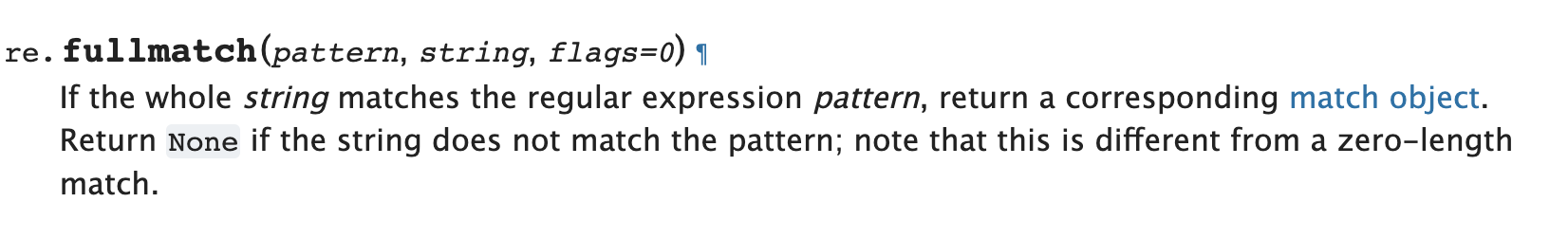 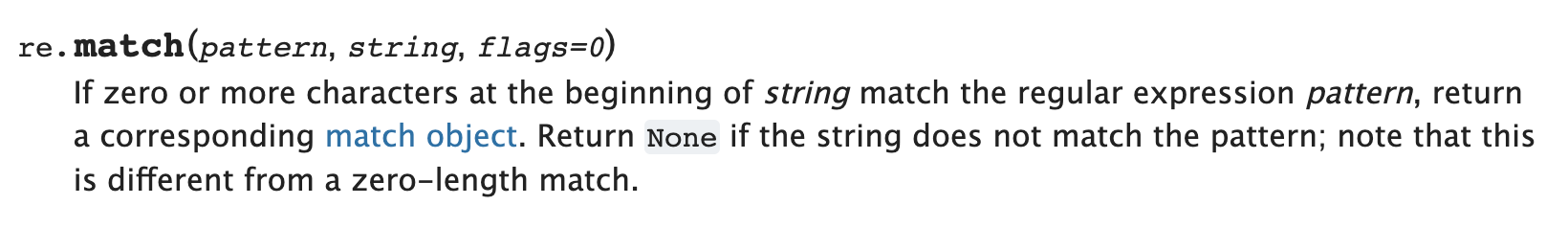 NG Scanner
Start out with token definitions
Merge them into one RE definition
ID     = “[a-z]+”
NUM    = “[0-9]+”
ASSIGN = ”=“
PLUS   = “+”
MULT   = “*”
IGNORE = “ |\n”SEMI   = “;”
SINGLE_RE =
NG Scanner
Start out with token definitions
Merge them into one RE definition
ID     = “[a-z]+”
NUM    = “[0-9]+”
ASSIGN = ”=“
PLUS   = “+”
MULT   = “*”
IGNORE = “ |\n”SEMI   = “;”
SINGLE_RE = “[a-z]+”
NG Scanner
Start out with token definitions
Merge them into one RE definition
ID     = “[a-z]+”
NUM    = “[0-9]+”
ASSIGN = ”=“
PLUS   = “+”
MULT   = “*”
IGNORE = “ |\n”SEMI   = “;”
SINGLE_RE = “([a-z]+)”
NG Scanner
Start out with token definitions
Merge them into one RE definition
ID     = “[a-z]+”
NUM    = “[0-9]+”
ASSIGN = ”=“
PLUS   = “+”
MULT   = “*”
IGNORE = “ |\n”SEMI   = “;”
SINGLE_RE = “([a-z]+)|([0-9]+)”
NG Scanner
Start out with token definitions
Merge them into one RE definition
and so on
ID     = “[a-z]+”
NUM    = “[0-9]+”
ASSIGN = ”=“
PLUS   = “+”
MULT   = “*”
IGNORE = “ |\n”SEMI   = “;”
SINGLE_RE = “([a-z]+)|([0-9]+)|(..)|”
NG Scanner
Start out with token definitions
Merge them into one RE definition
Give each group a namecorresponding to its token
ID     = “[a-z]+”
NUM    = “[0-9]+”
ASSIGN = ”=“
PLUS   = “+”
MULT   = “*”
IGNORE = “ |\n”SEMI   = “;”
SINGLE_RE = “(?P<ID>[a-z]+)|
             (?P<NUM>[0-9]+)
             |(..)|”
NG Scanner
Start out with token definitions
Merge them into one RE definition
It’s a giant RE, but you can construct
it automatically
SINGLE_RE = “(?P<ID>[a-z]+)|
             (?P<NUM>[0-9]+)|
             (?P<ASSIGN>=)|
             (?P<PLUS>+)|
             (?P<MULT>*)|
             (?P<IGNORE> |\n)|
             (?P<SEMI>;)”
NG Scanner
to implement token()
Try to match the whole string to the single RE
SINGLE_RE = “(?P<ID>[a-z]+)|
             (?P<NUM>[0-9]+)|
             (?P<ASSIGN>=)|
             (?P<PLUS>+)|
             (?P<MULT>*)|
             (?P<IGNORE> |\n)|
             (?P<SEMI>;)”
“variable = 50 + 30 * 20;”
NG Scanner
to implement token()
Try to match the whole string to the single RE
SINGLE_RE = “(?P<ID>[a-z]+)|
             (?P<NUM>[0-9]+)|
             (?P<ASSIGN>=)|
             (?P<PLUS>+)|
             (?P<MULT>*)|
             (?P<IGNORE> |\n)|
             (?P<SEMI>;)”
“variable = 50 + 30 * 20;”
Check the group dictionary in theresult
NG Scanner
to implement token()
Try to match the whole string to the single RE
SINGLE_RE = “(?P<ID>[a-z]+)|
             (?P<NUM>[0-9]+)|
             (?P<ASSIGN>=)|
             (?P<PLUS>+)|
             (?P<MULT>*)|
             (?P<IGNORE> |\n)|
             (?P<SEMI>;)”
“variable = 50 + 30 * 20;”
{”ID”     : “variable”
 “NUM”    : None
 “ASSIGN” : None
 “PLUS”   : None
 “MULT”   : None “IGNORE” : None
 “SEMI”   : None}
NG Scanner
to implement token()
Try to match the whole string to the single RE
SINGLE_RE = “(?P<ID>[a-z]+)|
             (?P<NUM>[0-9]+)|
             (?P<ASSIGN>=)|
             (?P<PLUS>+)|
             (?P<MULT>*)|
             (?P<IGNORE> |\n)|
             (?P<SEMI>;)”
“variable = 50 + 30 * 20;”
{”ID”     : “variable”
 “NUM”    : None
 “ASSIGN” : None
 “PLUS”   : None
 “MULT”   : None “IGNORE” : None
 “SEMI”   : None}
NG Scanner
to implement token()
Try to match the whole string to the single RE
SINGLE_RE = “(?P<ID>[a-z]+)|
             (?P<NUM>[0-9]+)|
             (?P<ASSIGN>=)|
             (?P<PLUS>+)|
             (?P<MULT>*)|
             (?P<IGNORE> |\n)|
             (?P<SEMI>;)”
“variable = 50 + 30 * 20;”
{”ID”     : “variable”
 “NUM”    : None
 “ASSIGN” : None
 “PLUS”   : None
 “MULT”   : None “IGNORE” : None
 “SEMI”   : None}
Return the lexeme (ID, “variable”)
NG Scanner
to implement token()
chop!
SINGLE_RE = “(?P<ID>[a-z]+)|
             (?P<NUM>[0-9]+)|
             (?P<ASSIGN>=)|
             (?P<PLUS>+)|
             (?P<MULT>*)|
             (?P<IGNORE> |\n)|
             (?P<SEMI>;)”
“variable = 50 + 30 * 20;”
{”ID”     : “variable”
 “NUM”    : None
 “ASSIGN” : None
 “PLUS”   : None
 “MULT”   : None “IGNORE” : None
 “SEMI”   : None}
Return the lexeme (ID, “variable”)
NG Scanner
to implement token()
chop!
SINGLE_RE = “(?P<ID>[a-z]+)|
             (?P<NUM>[0-9]+)|
             (?P<ASSIGN>=)|
             (?P<PLUS>+)|
             (?P<MULT>*)|
             (?P<IGNORE> |\n)|
             (?P<SEMI>;)”
“ = 50 + 30 * 20;”
How to deal with common prefixes in token definitions?
Recall from SOS scanner:
How to scan this string?
“CSE110A”
LETTERS = “[A-Z]+”
NUM     = “[0-9]+”
CLASS   = ”CSE110A“
How to deal with common prefixes in token definitions?
Convert to a single RE
How to scan this string?
“CSE110A”
SINGLE_RE = “
       (?P<LETTERS>([A-Z]+)|
       (?P<NUM>([0-9]+)|
       (?P<CLASS>CSE110A)”
How to deal with common prefixes in token definitions?
Convert to a single RE
How to scan this string?
“CSE110A”
SINGLE_RE = “
       (?P<LETTERS>([A-Z]+)|
       (?P<NUM>([0-9]+)|
       (?P<CLASS>CSE110A)”
What do we think the dictionary will look like?
How to deal with common prefixes in token definitions?
Convert to a single RE
How to scan this string?
“CSE110A”
SINGLE_RE = “
       (?P<LETTERS>([A-Z]+)|
       (?P<NUM>([0-9]+)|
       (?P<CLASS>CSE110A)”
{”LETTERS” : “CSE”
 “NUM”     : None
 “CLASS”   : None
}
How to deal with common prefixes in token definitions?
Convert to a single RE
“CSE110A”
SINGLE_RE = “
       (?P<LETTERS>([A-Z]+)|
       (?P<NUM>([0-9]+)|
       (?P<CLASS>CSE110A)”
{”LETTERS” : “CSE”
 “NUM”     : None
 “CLASS”   : None
}
What does this mean? 
Tokens should not contain prefixes of each other
OR
Tokens that share a common prefix should be ordered such that the longer token comes first
How to deal with common prefixes in token definitions?
Convert to a single RE
“CSE110A”
SINGLE_RE = “
       (?P<LETTERS>([A-Z]+)|
       (?P<NUM>([0-9]+)|
       (?P<CLASS>CSE110A)”
{”LETTERS” : “CSE”
 “NUM”     : None
 “CLASS”   : None
}
What does this mean? 
Tokens should not contain prefixes of each other
OR
Tokens that share a common prefix should be ordered such that the longer token comes first
How to deal with common prefixes in token definitions?
Careful with these tokens
INCR = “++”
ADD  = “+”

EQ = “==“ASSIGN = “=“
Ensure that you provide them in the right order so that the longer one is first!
How to deal with common prefixes in token definitions?
Convert to a single RE
How to scan this string?
“CSE110A”
SINGLE_RE = “
       (?P<LETTERS>([A-Z]+)|
       (?P<NUM>([0-9]+)|
       (?P<CLASS>CSE110A)”
What do we think the dictionary will look like?
SINGLE_RE = “(?P<LETTERS>([A-Z]+)|(?P<NUM>([0-9]+)|(?P<CLASS>CSE110A)”
NG Scanner
Pros

Cons
NG Scanner
Pros
FAST! Only 1 RE call per token()

Cons
Requires a named group RE library
inter-token interactions need to be considered
Scanners we have discussed
Naïve Scanner

RE based scanners
Exact match (EM) scanners
Start-of-string (SOS) scanners
named group (NG) scanners
Which one to use?
Complex decision with performance, expressivity, and token requirements
On Friday
We will discuss token actions and how to use them to implement keywords and line numbers

We will discuss a classic scanner generator: lex

See you on Friday!